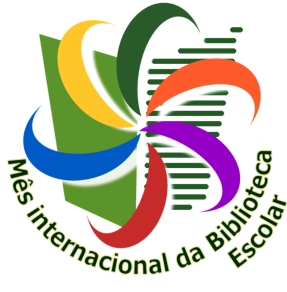 МБОУ Гимназия № 2

Международный месячник 
школьных библиотек – 2015

Заведующая библиотекой 
Смолянкина Виктория Владимировна
Библиотекарь 
Базарова Мария Михайловна
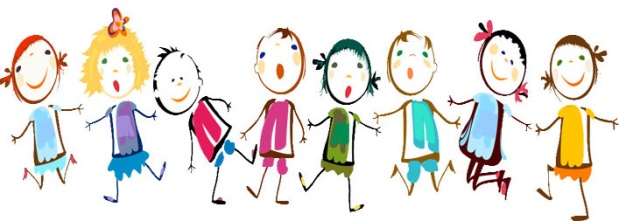 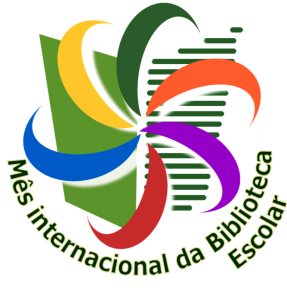 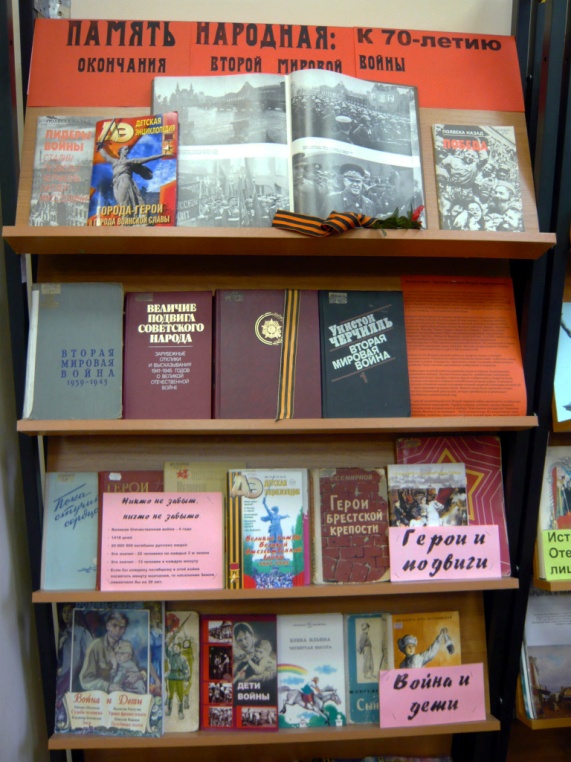 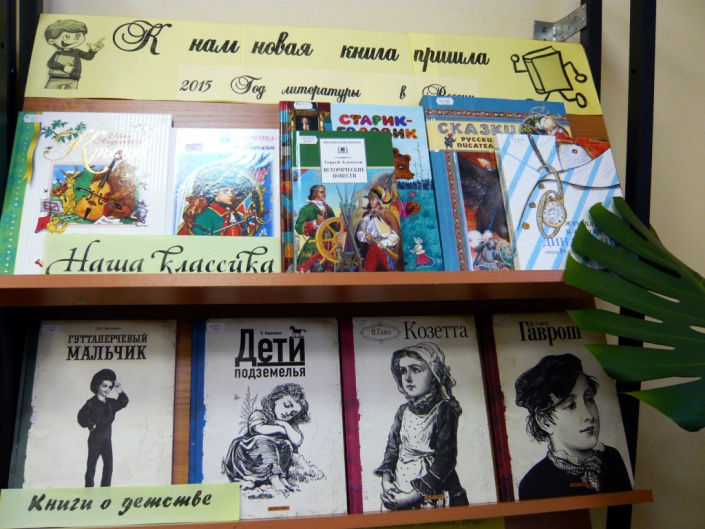 Выставки
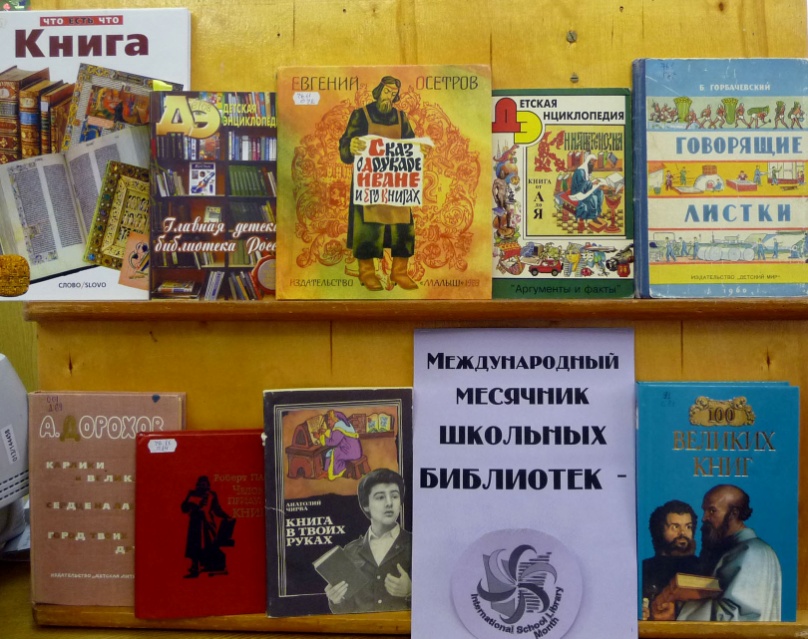 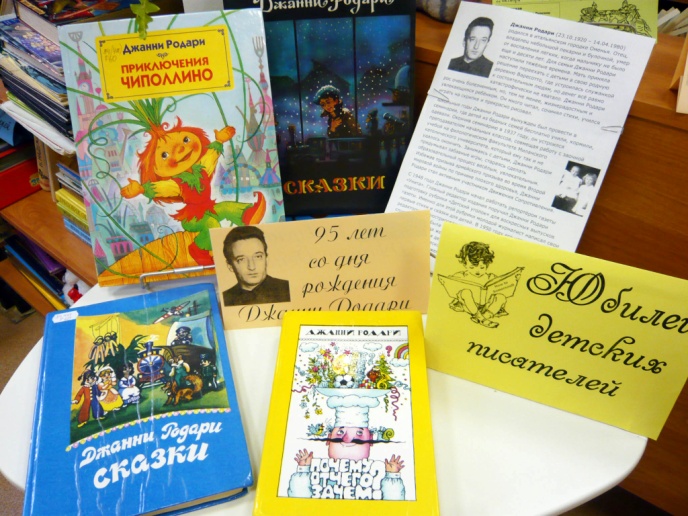 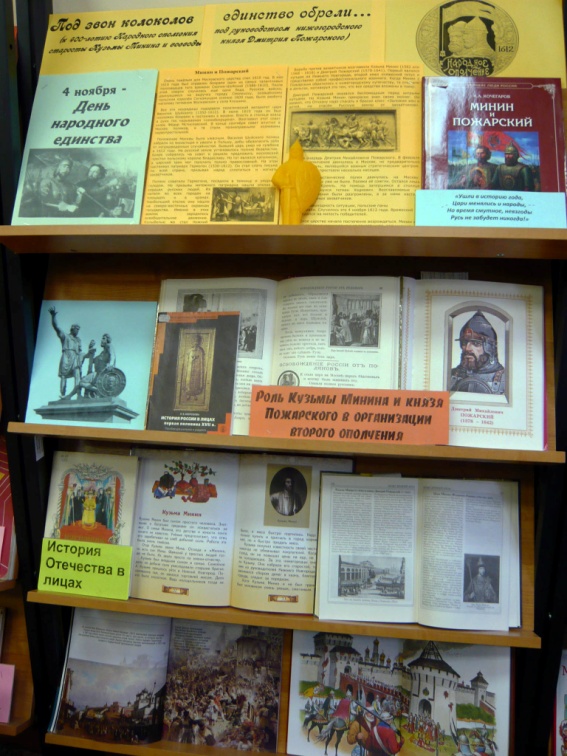 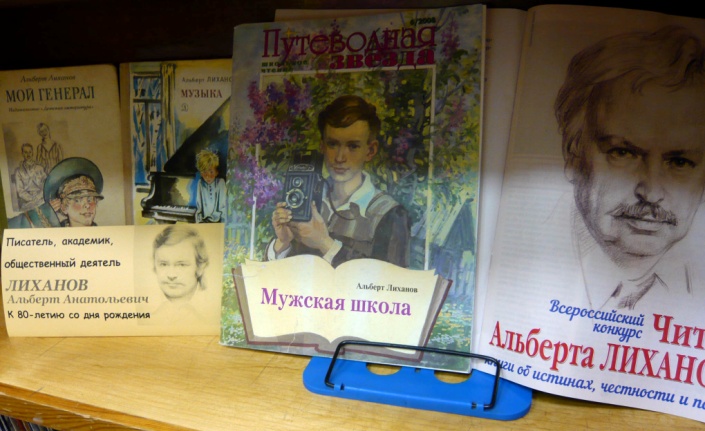 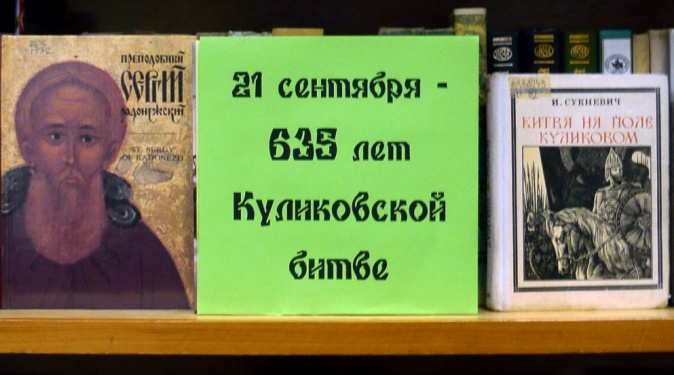 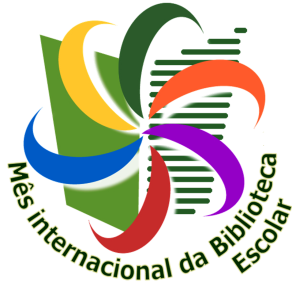 Библиотечные уроки
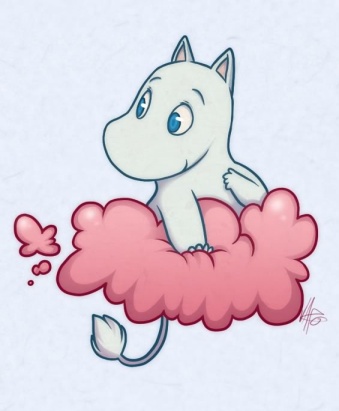 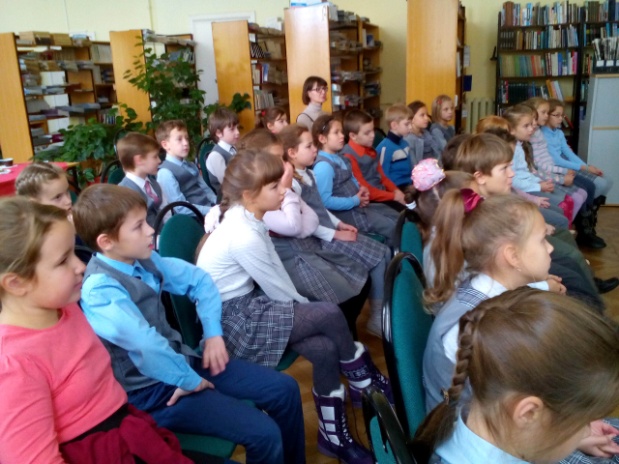 Путешествие по книгам Саши Чёрного
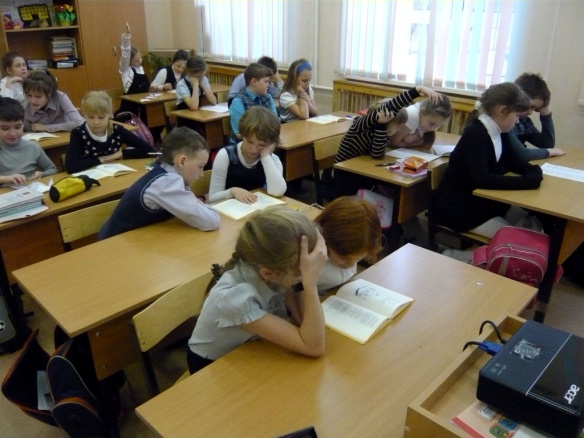 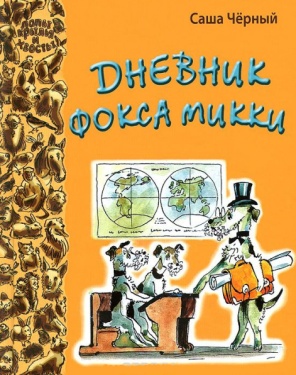 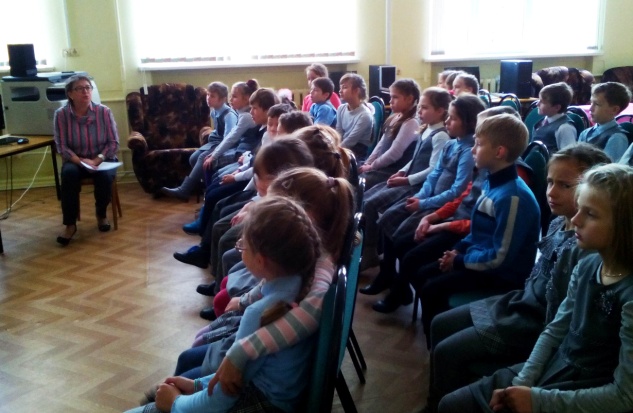 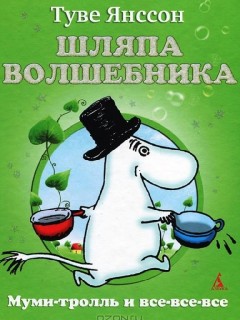 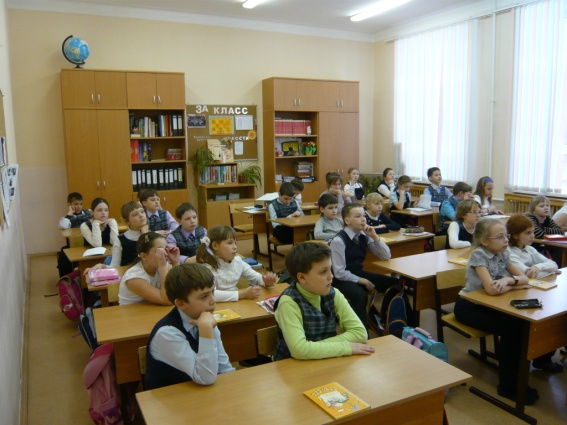 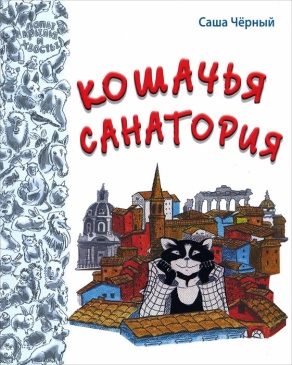 В гостях у коллег
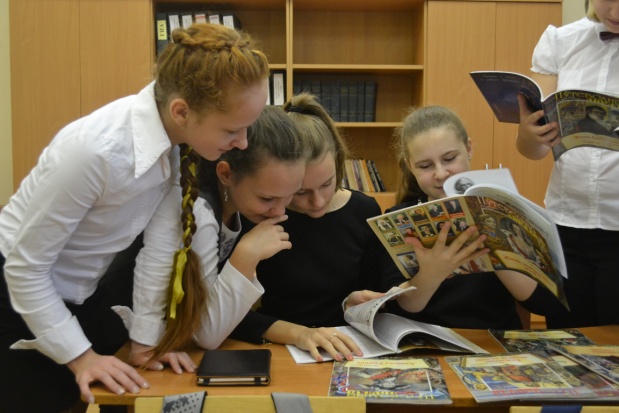 Кино-урок
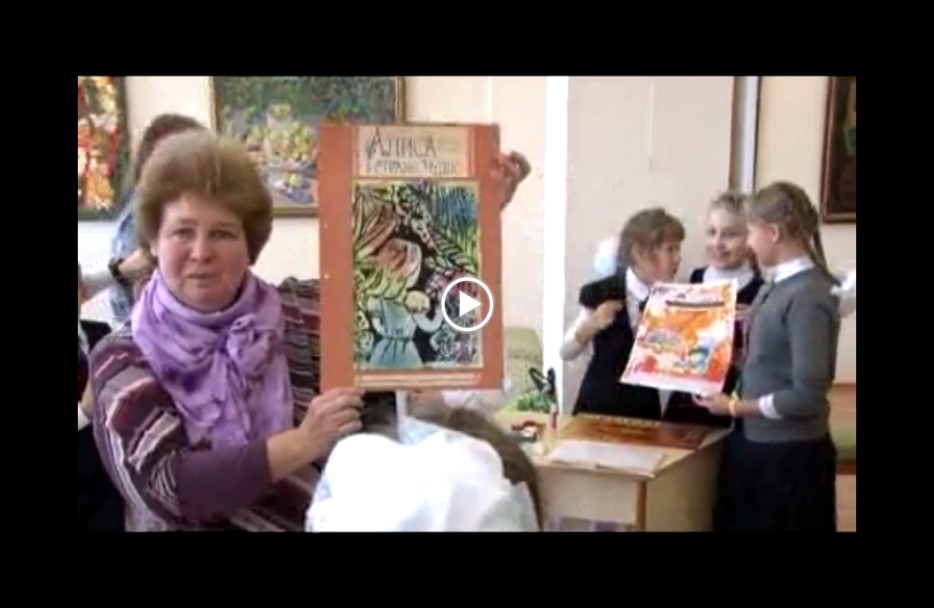 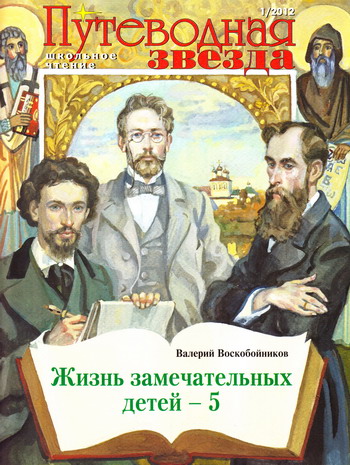 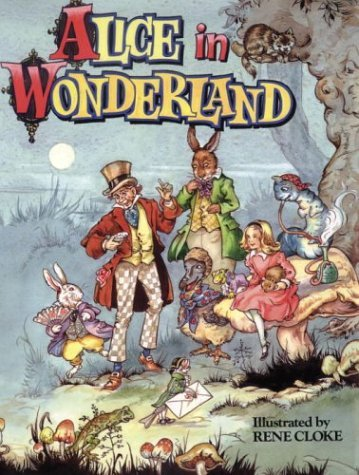 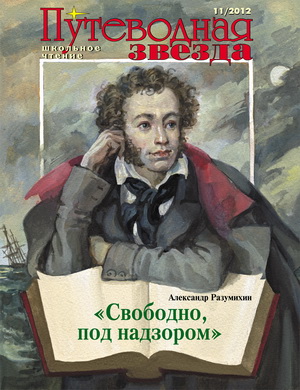 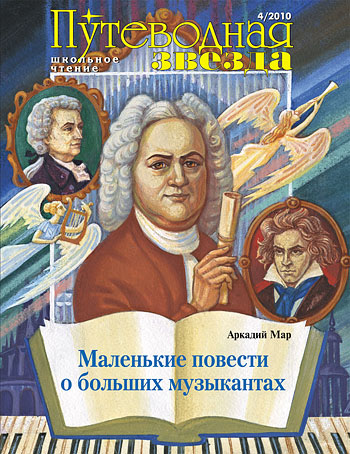 Урок в музее
Серии ЖЗЛ – 125 лет
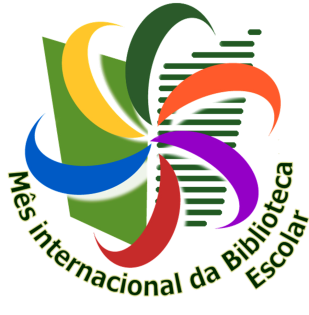 Школьный конкурс творческих работ 
«Книга в моей жизни»
Презентации
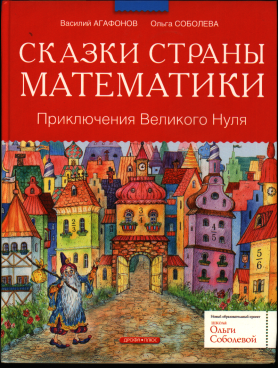 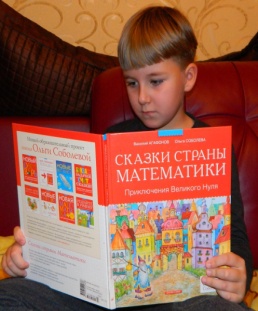 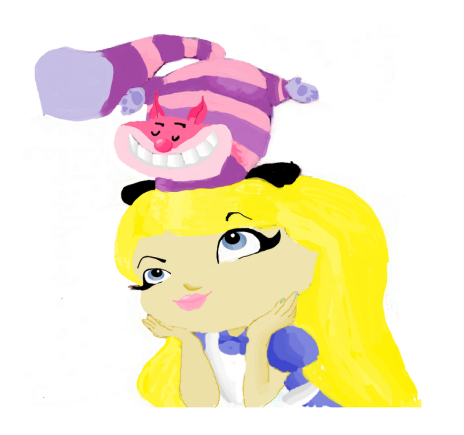 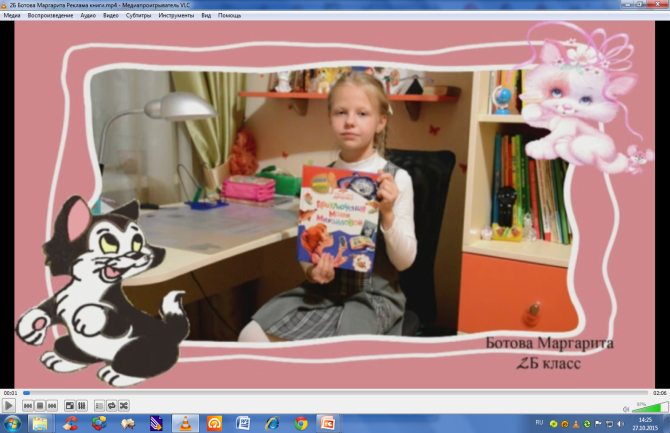 Усенко Леонид 1Б
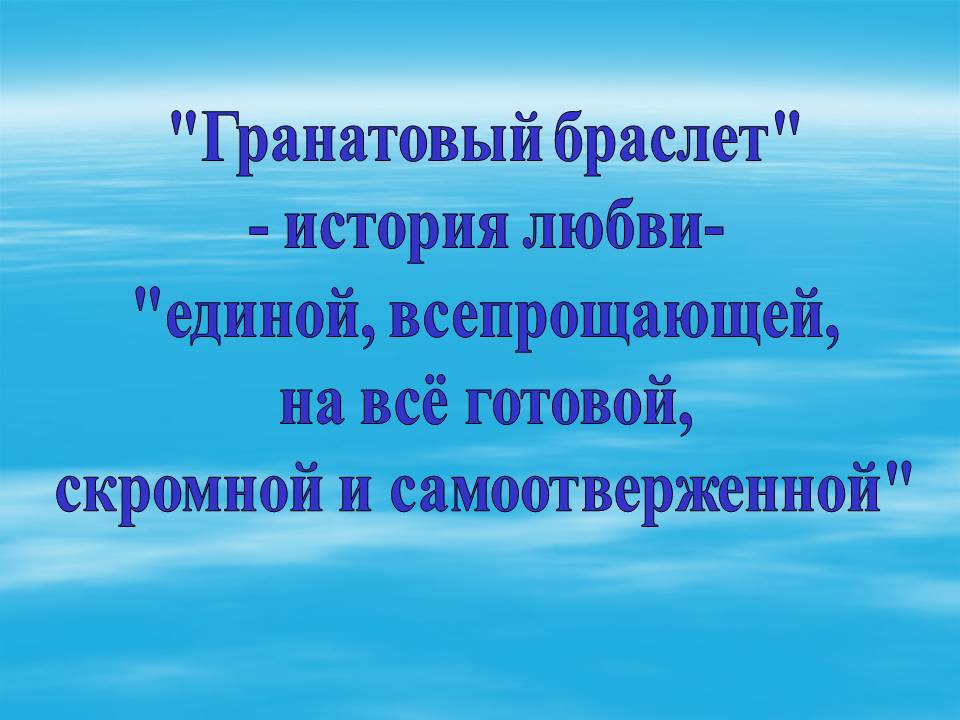 Журавлёва Екатерина 5Б
Реклама книги
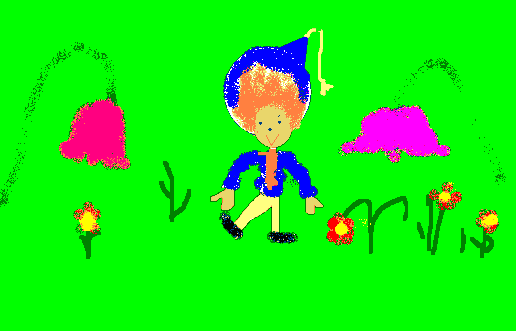 Советую прочитать




Баранов Евгений 5А
Кокуркина Юлия 8Б
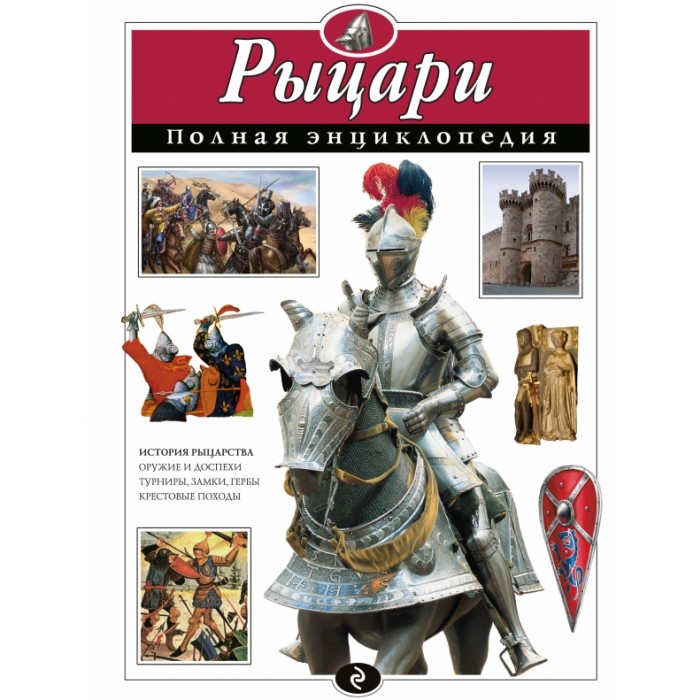 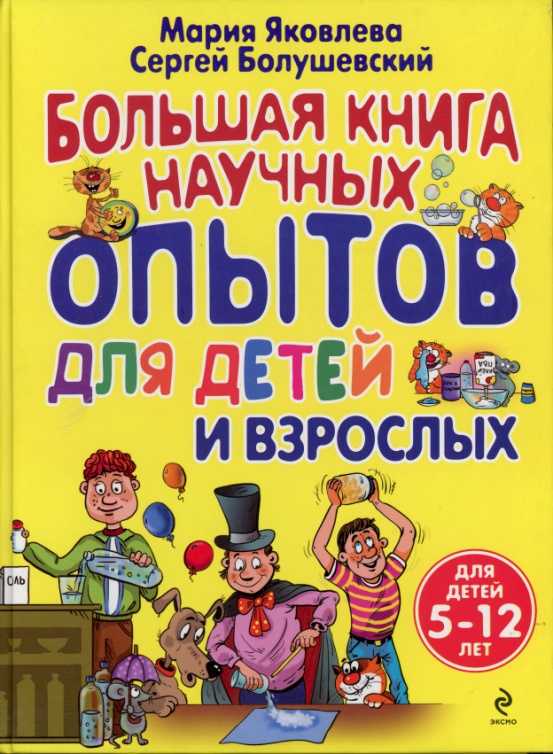 Советую прочитать





Наливкина Варя 1А
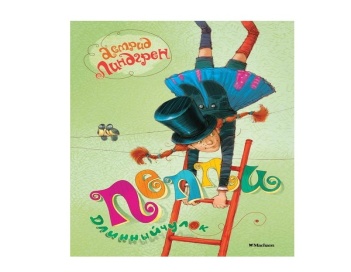 Гончарова Анна 1А
Буклеты
Рисунки  в PAINT
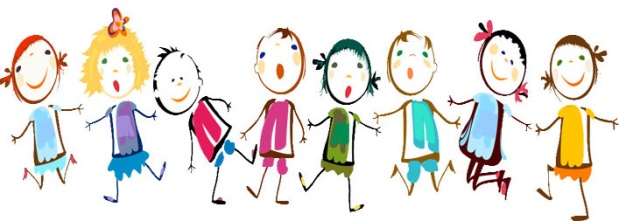 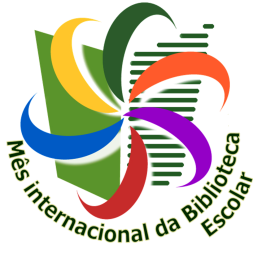 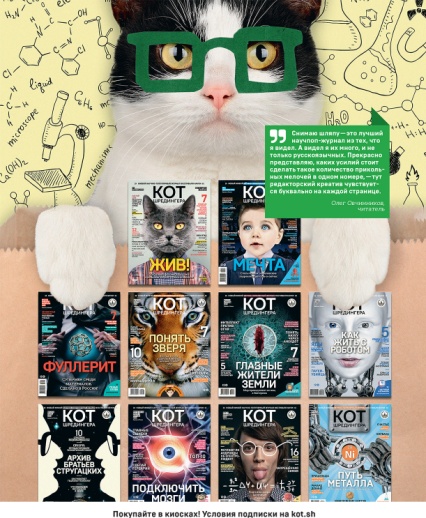 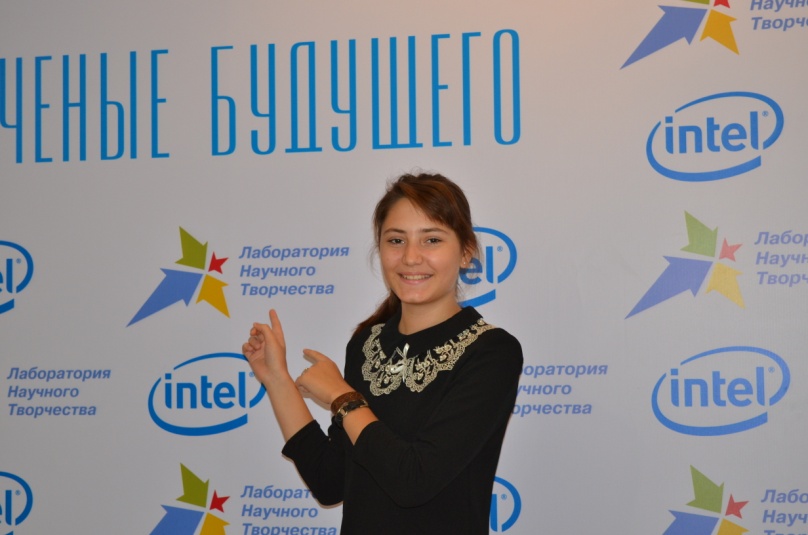 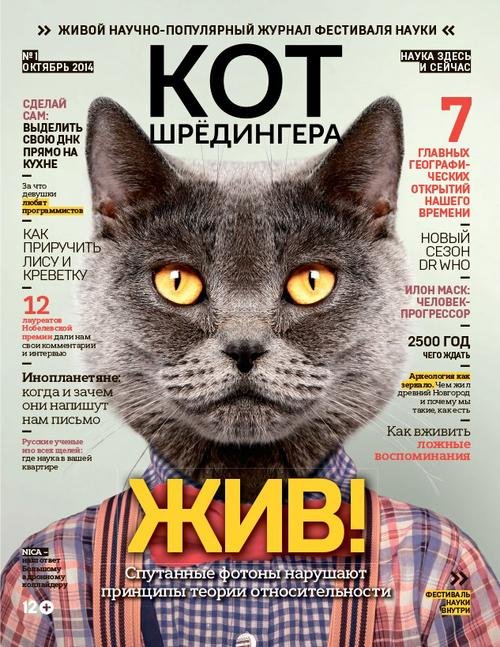 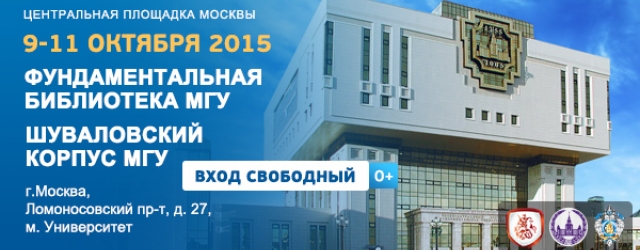 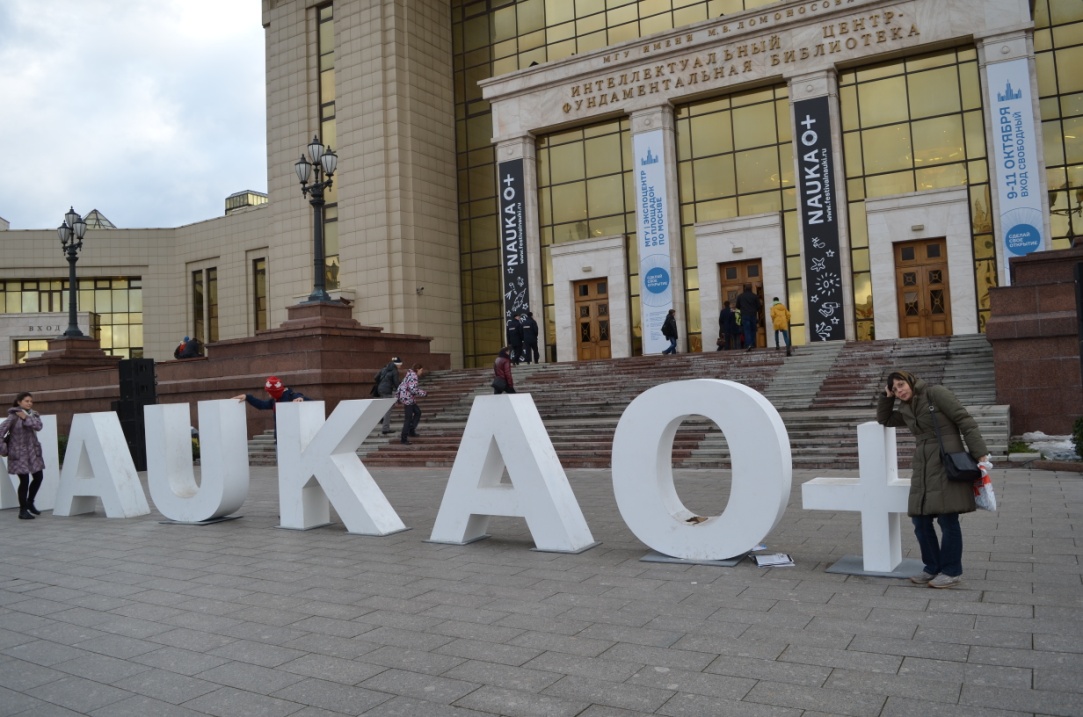 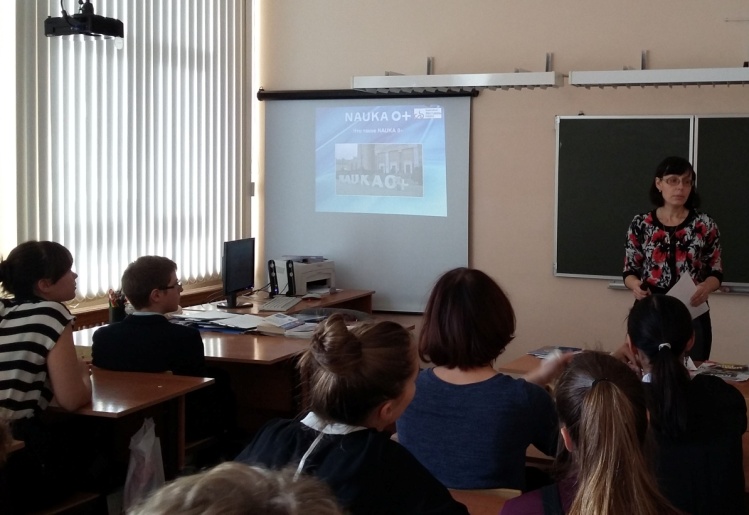 Библиотека получила подарок 
в Год литературы
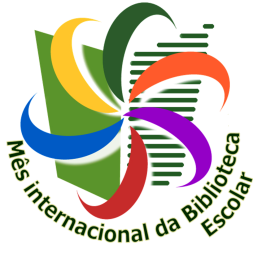 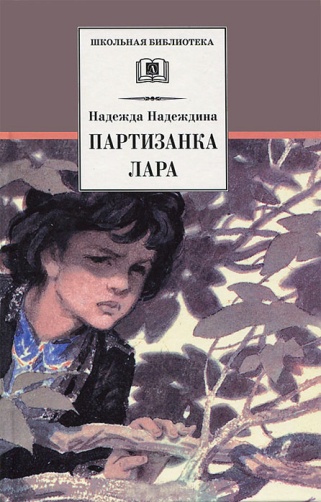 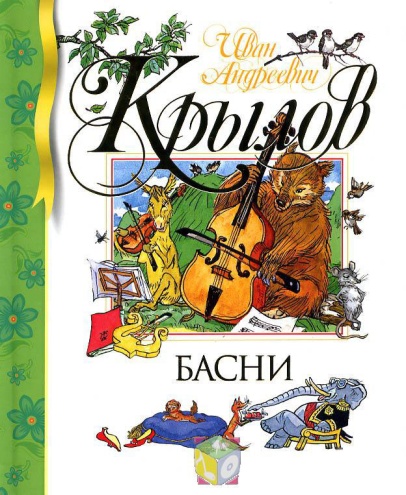 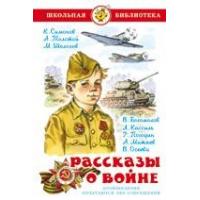 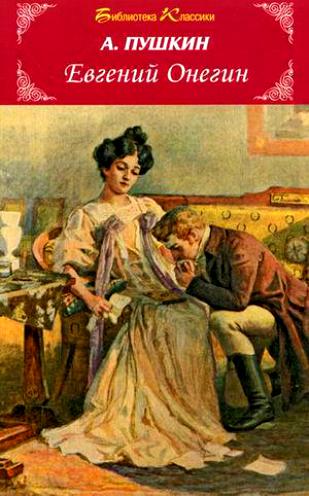 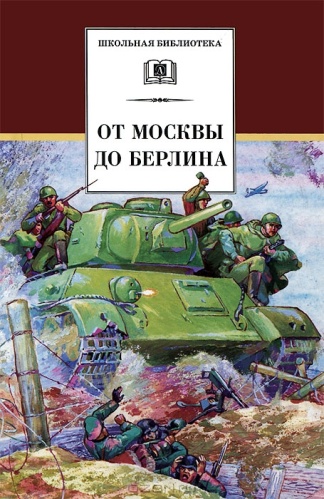 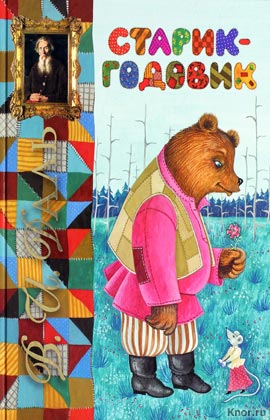 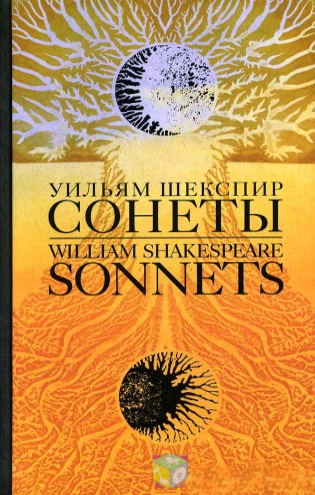 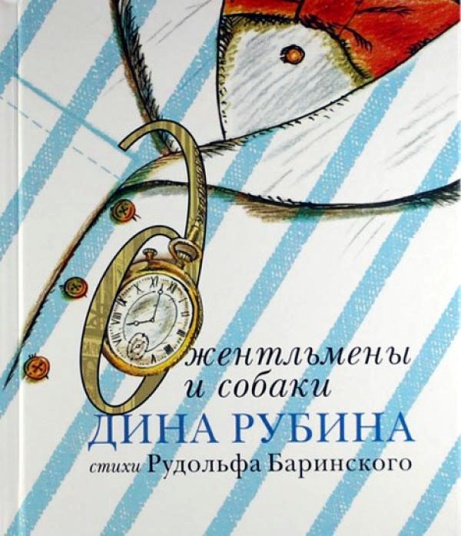 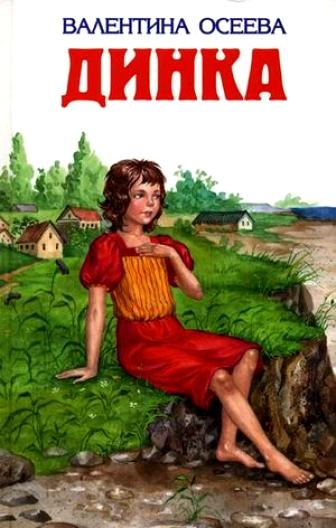 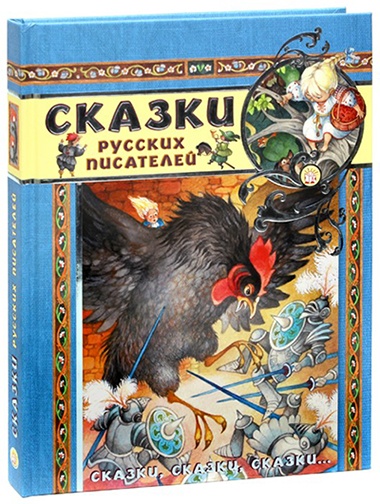 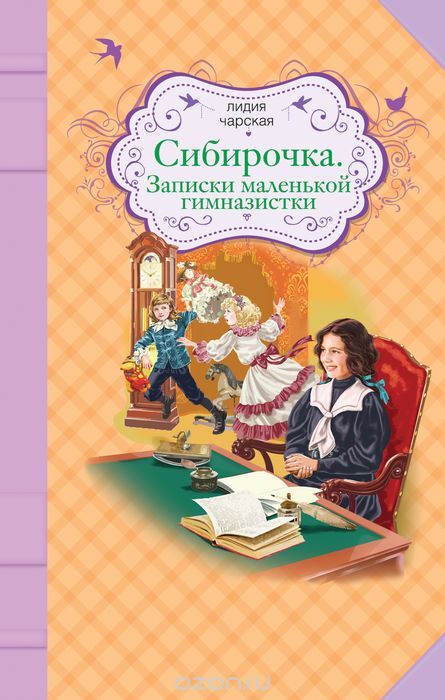 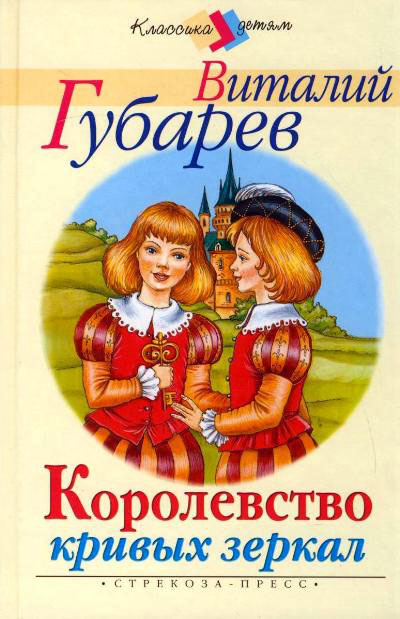 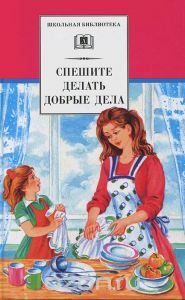 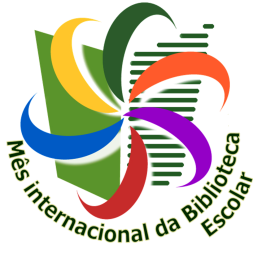 Поздравляем!
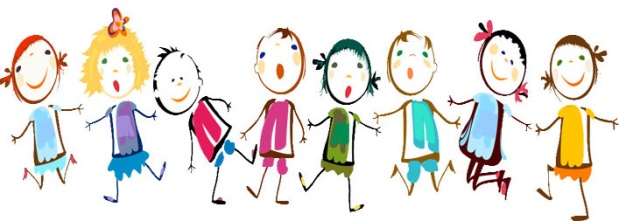